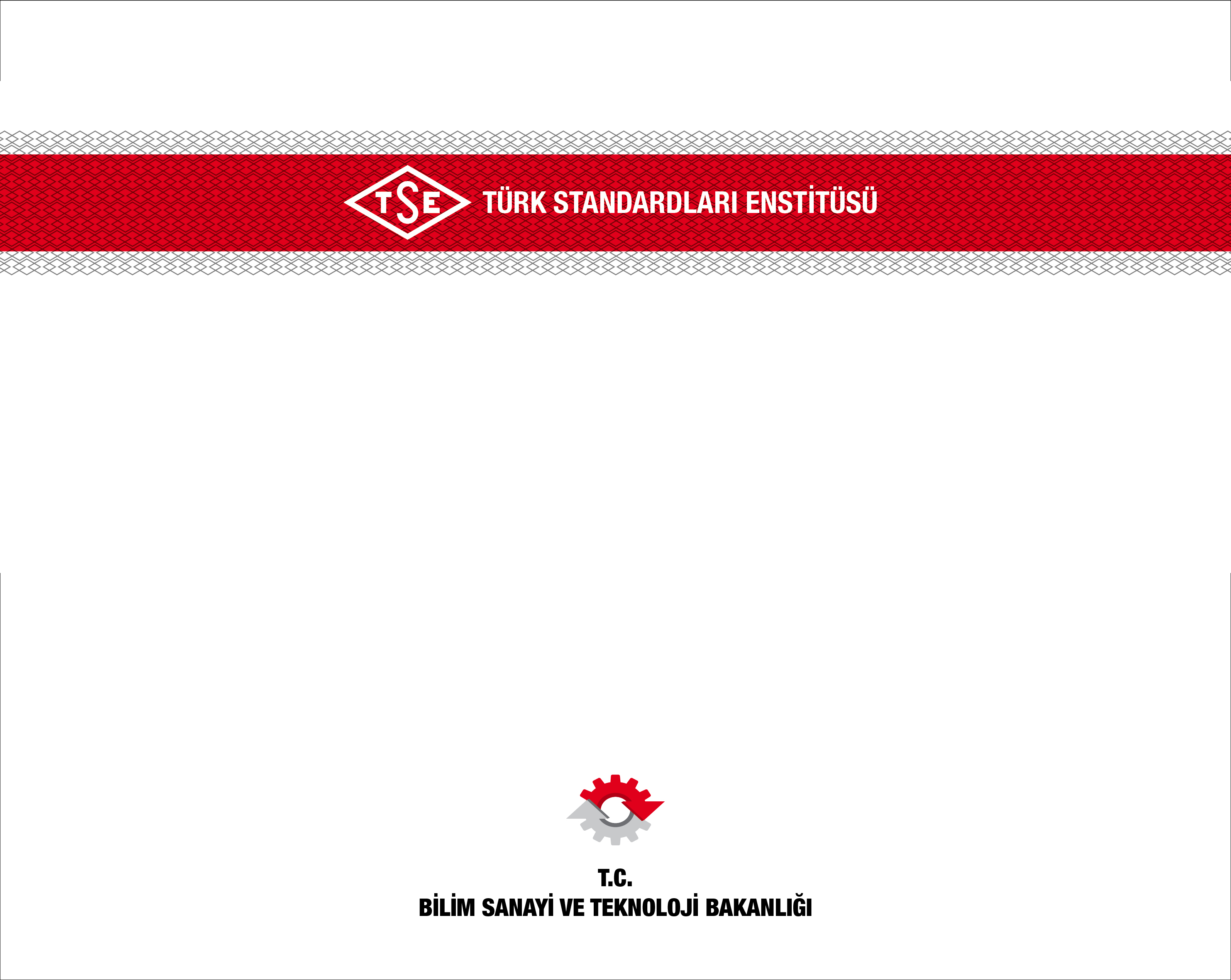 COĞRAFİ İŞARET DENETİMİ

HACER NİHAL SAYAR
GIDA SEKTÖRÜ MÜDÜRÜ
06 /01/2017
ANKARA
Türkiye farklı mikroklimalardan kaynaklanan zengin biyolojik çeşitliliği, verimli tarımsal toprakları sayesinde, çok sayıda tarımsal ürün çeşitliliğine, farklı  medeniyetlerden gelen mutfak kültürü ve otantik üretim biçimleri ile de zengin bir üretim becerisine sahiptir.

Topraklarımız üzerinde yaşayan çeşitli uygarlıkların bizlere bıraktığı miras  ülkemize olağanüstü kalitede ve çok sayıda yöresel ürün kazandırmıştır.
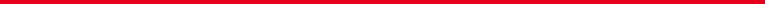 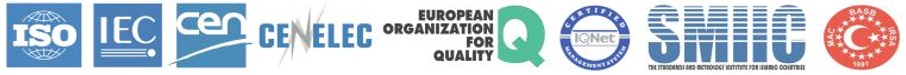 Yöresel ürünler taklitlerine karşı korunabilmek ve haksız rekabete maruz kalmamak için ulusal ve uluslar arası düzeyde coğrafi işaretler ile korunma altına alınmışlardır.
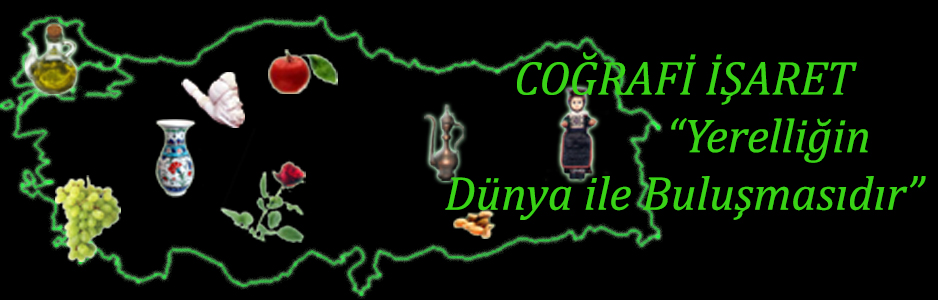 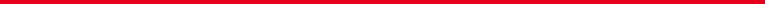 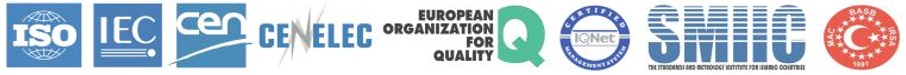 Coğrafi işaret;
   Belirgin bir niteliği, ünü 
   diğer özellikleri itibariyle
   kökeninin bulunduğu bir yöre, 
   alan, bölge veya ülke ile  
   özdeşleşmiş bir ürünü 
    gösteren işarettir.
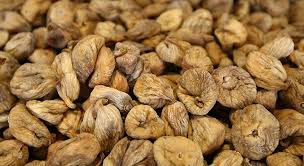 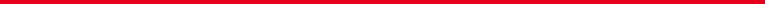 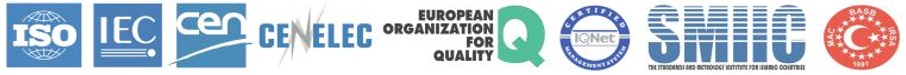 Coğrafi işaretler 
Ürünün kalitesini garanti etmesi, 
Ürünün tanınmışlığını ve katma değerini arttırması 
Yöreye ekonomik katkı sağlamaları 
     açısından oldukça önemlidir.
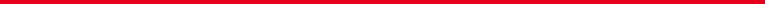 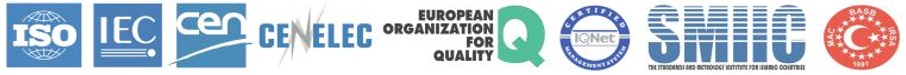 Bu nedenle; tescil edilmiş Coğrafi İşaretlerin sürdürülebilir kalitesinin sağlanması, tarafsız bir şekilde korunması ve denetiminin sağlanması gerekmektedir. Buda tescil sahibine önemli bir görev yüklemektedir.
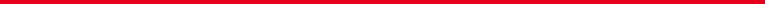 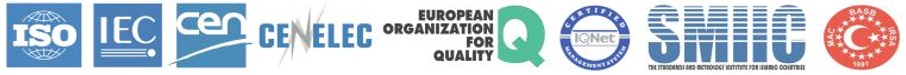 Sınai Mülkiyet Kanununda (No. 6769)  belirtildiği üzere
Coğrafi işaretlerin ve geleneksel ürün adlarının kullanımının denetimi; 
Tescilli coğrafi işaretleri ve geleneksel ürün adlarını taşıyan ürünlerin üretimini,
Ürünlerin piyasaya arzı veya dağıtımını 
Ürün piyasada iken tescilde belirtilen özelliklere uygunluğunu kapsar.
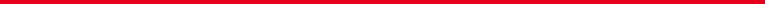 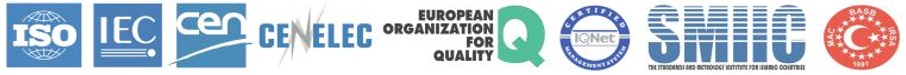 Sınai Mülkiyet Kanunu(Kanun No. 6769) na göre Denetim raporları, tescilin yayımlandığı tarihten itibaren yılda bir TPA’ya sunulmalıdır. Ancak şikâyet olması hâlinde, Kurum denetim raporlarının süresinden önce sunulmasını talep edebilir.
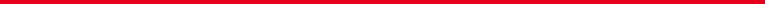 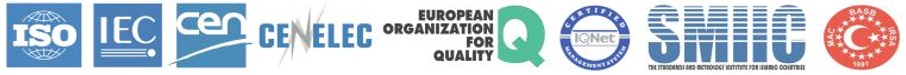 TOBB ile TSE arasında Coğrafi İşaretli ürünler alanında imzalanan işbirliği protokolüne göre TSE; Ticaret Oda/Borsa’larının denetim faaliyetlerini yürütmesine teknik destek verecektir.

TSE Ürün Belgelendirme faaliyetleri; uluslararası kuruluş olmanın ve rekabet edebilmenin gereği olarak Türk Akreditasyon Kurumu (TÜRKAK)  tarafından TS EN ISO/IEC 17065 (Uygunluk değerlendirmesi - Ürün, proses ve hizmet belgelendirmesi yapan kuruluşlar için şartlar) standardı çerçevesinde akredite edilmiştir.
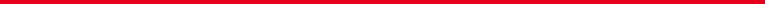 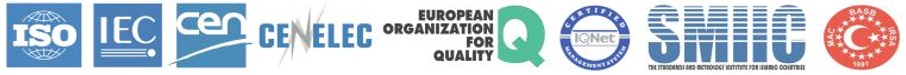 TSE’nin Uygunluk değerlendirme faaliyetlerini yürütmek üzere  Ankara ve İstanbul başta olmak üzere toplam 19 ilde  Belgelendirme Müdürlükleri mevcuttur.

Ticeret Oda ve borsalarımızın denetim faaliyetlerini mevcut tecrübemiz, yetkin personelimiz ile birlikte gerçekleştirmek için  TSE olarak işbirliğine hazırız.
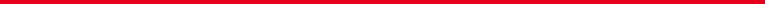 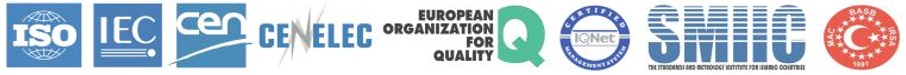 TSE ile birlikte çalışmanız halinde;
Etkin ve tescil şartlarına uygun denetim dokümantasyonunun hazırlanması
Denetimlerin TSE güvencesi ile gerçekleştirilmesi   

yanınızda olacağız.
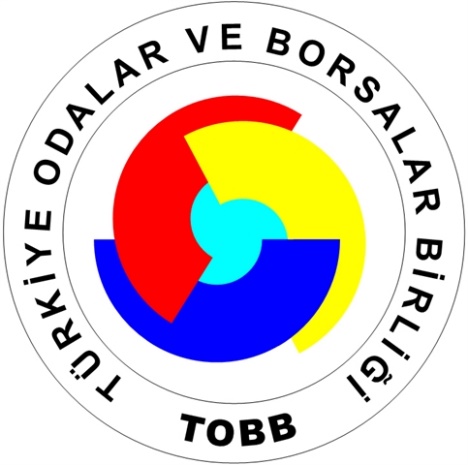 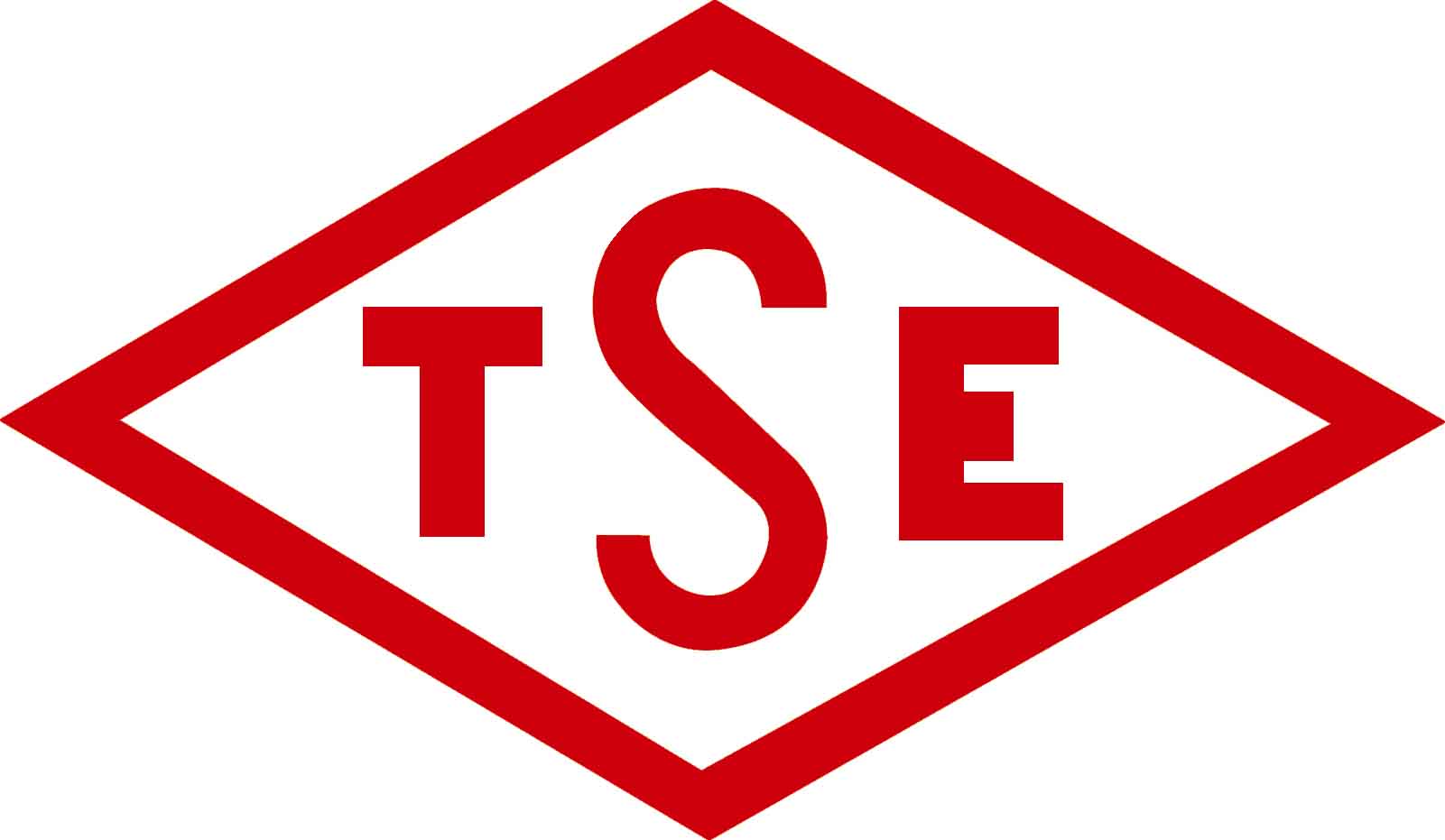 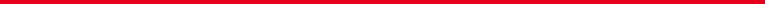 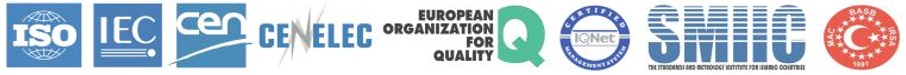 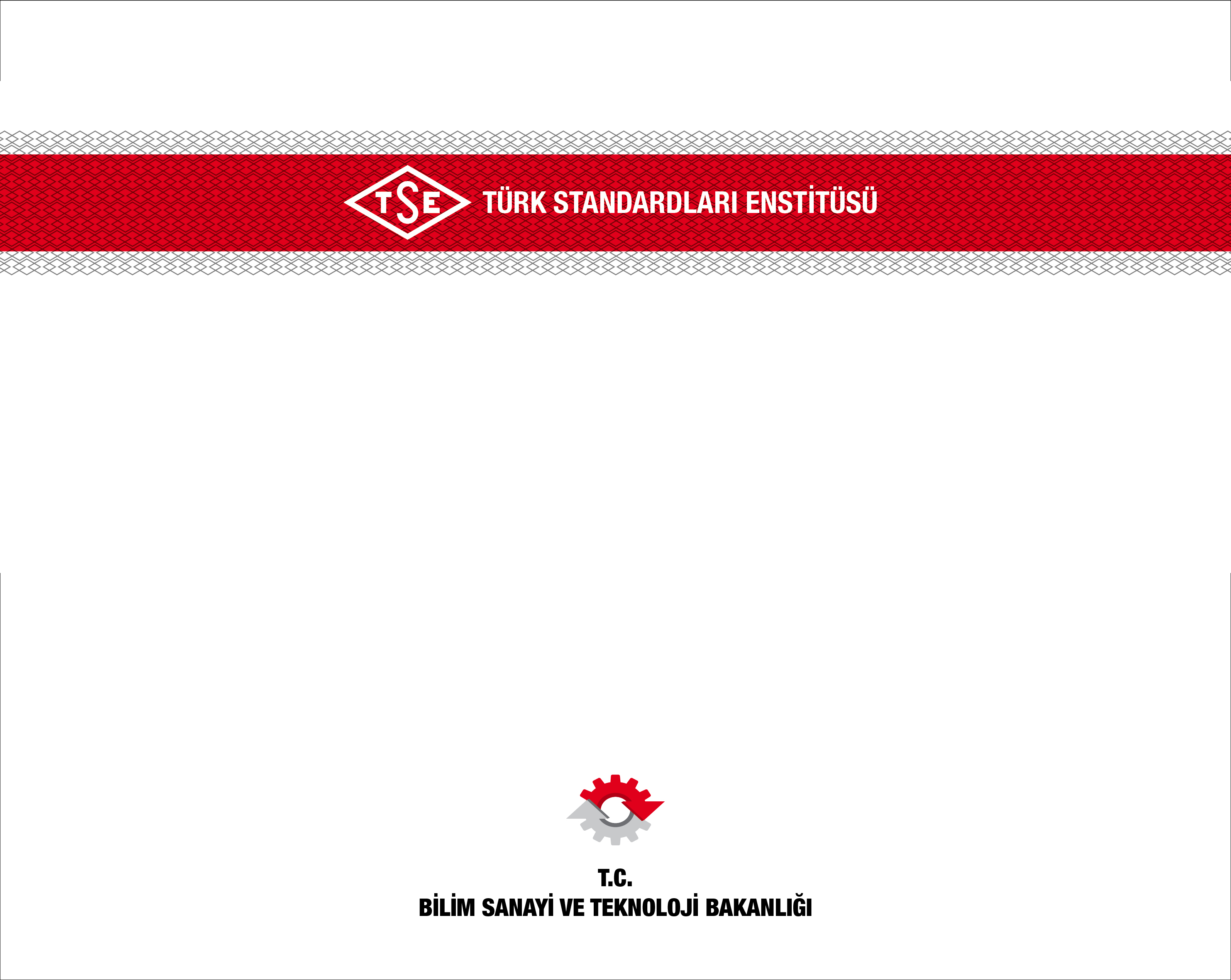 TEŞEKKÜRLER
Ayvalık Ticaret Odasında yapılan denetimde kullanılan soru listesi linkte sunulmuştur.     

Ayvalık T.O. Soru Listesi.docx
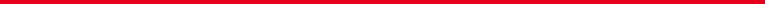 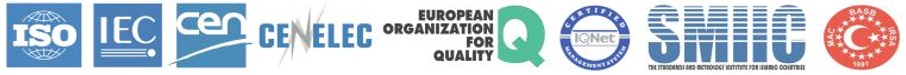